МОУ Ишненская СОШ
Компьютеры и экология
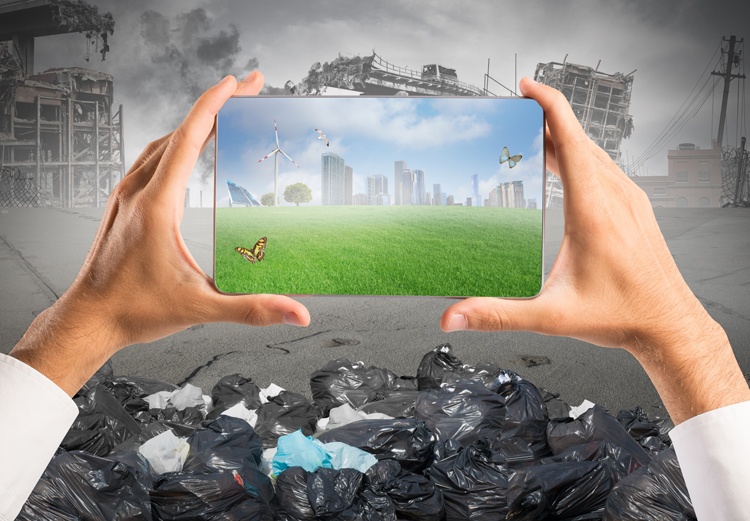 Работу выполнила:
ученица 10 класса
Рустамова Сабина
Руководитель: Мялкина Е.Ю.
Апрель 2017
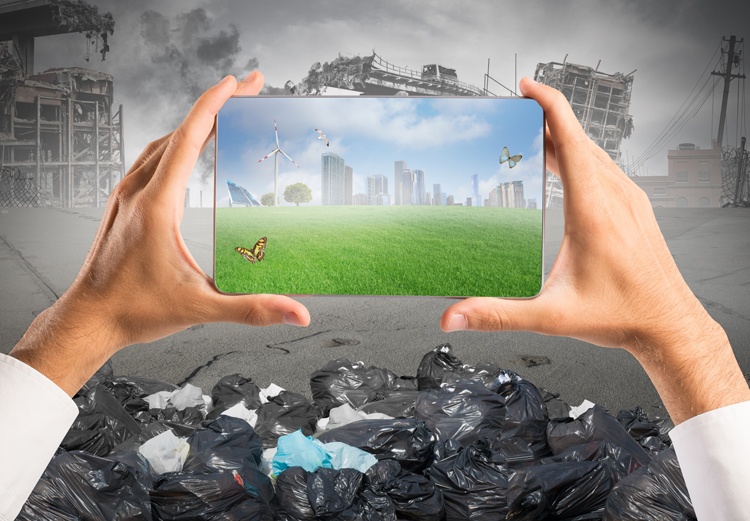 Цель:
Подтвердить факты негативного  влияния компьютера на окружающую среду.
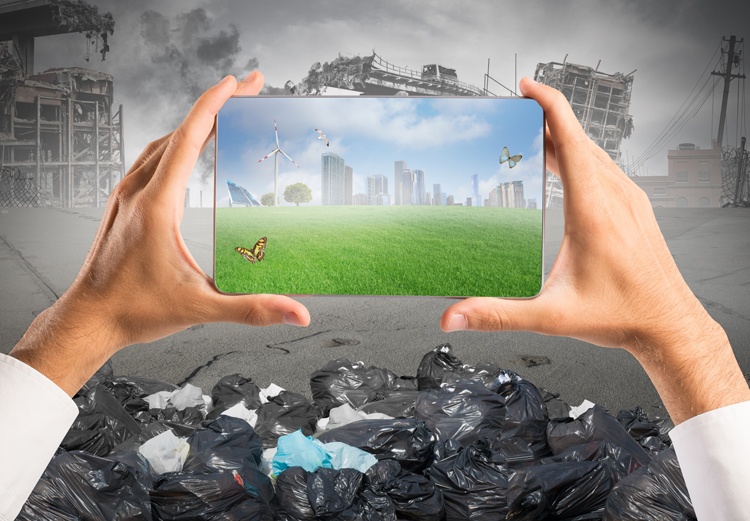 Задачи:
привести данные исследования ученых о негативном влиянии компьютера на окружающую среду;
 познакомить с профилактикой заболеваний, вызванных отрицательным воздействием компьютеров.
Компьютер - полезное и функциональное изобретение, которое благодаря новейшим технологиям может заменить телевизор, видео и музыкальный центр, оказывается, не только лучший помощник на работе и партнер для досуга, но и опаснейший агрегат.
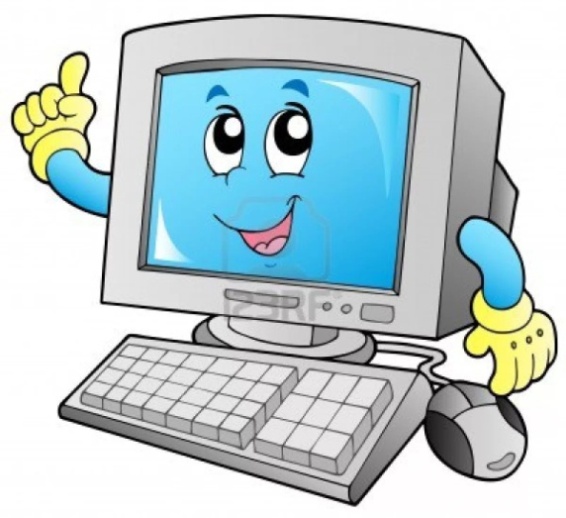 По данным исследователей, предложивших результаты своих изысканий вниманию чиновников ООН, обыкновенные персональные компьютеры загрязняют окружающую среду не хуже автомобилей. 
        Работающий компьютер деонизирует окружающую среду и уменьшает влажность воздуха.
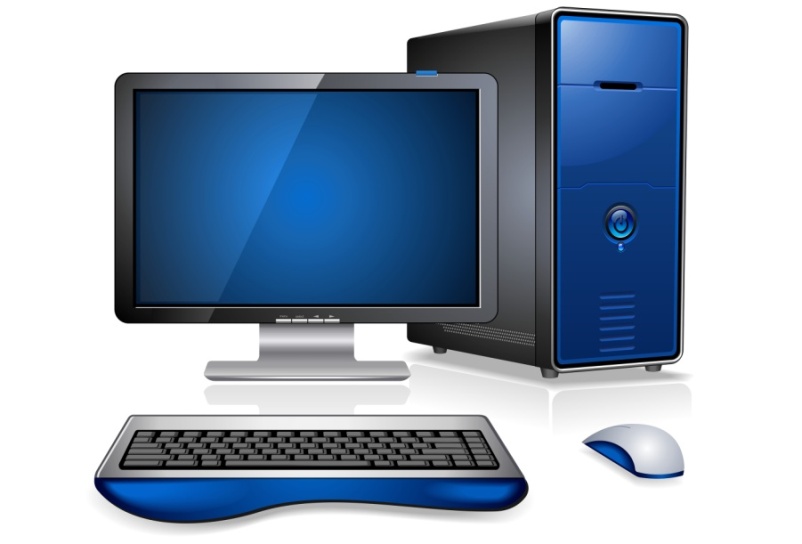 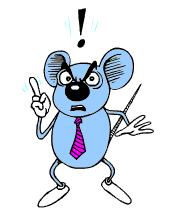 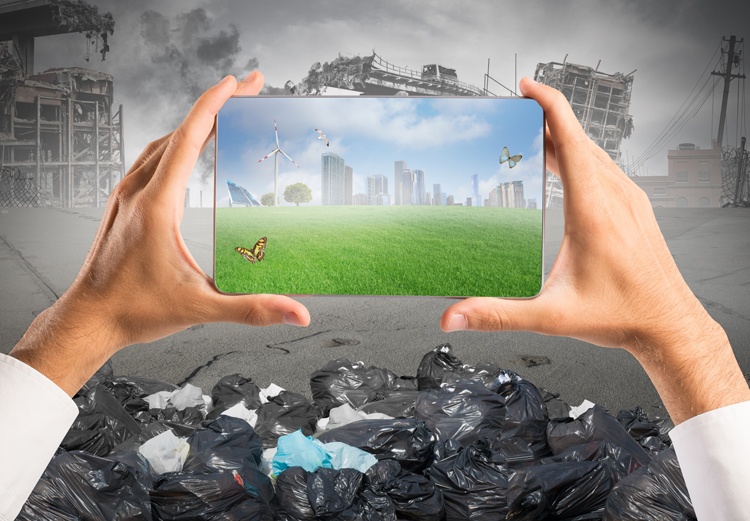 Для производства         
       компьютера с   
    монитором весом 
  в 24 кг необходимо: 

 240 кг ископаемого топлива; 
 22 кг химикатов;
 1,5 т воды.
Применение ископаемого топлива усугубляет процесс глобального потепления, а многие химикаты токсичны. В частности, химикаты, используемые при производстве компьютеров, в монтажных платах, центральных процессорах и мониторах ставят под угрозу здоровье сотрудников фабрик, а также поражают питьевые водоемы вокруг свалок.
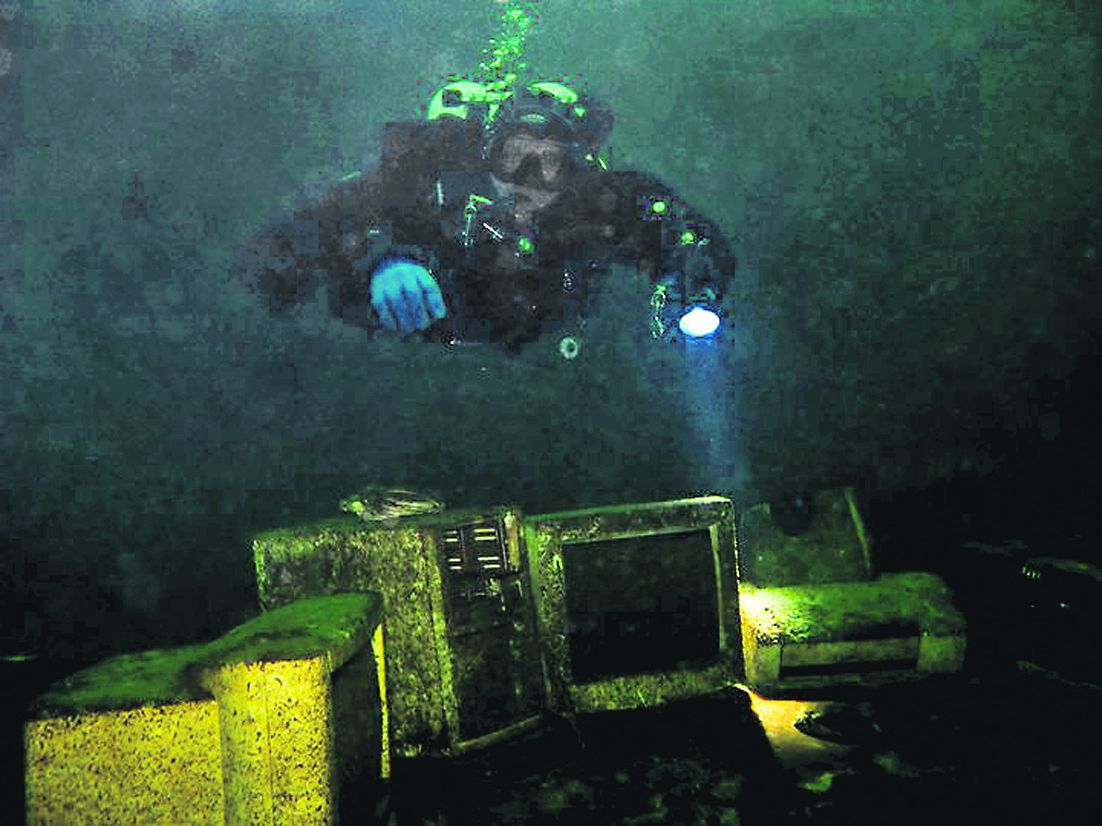 Еще одна актуальная проблема –            короткий срок службы современного компьютерного оборудования.
Развивающиеся технологии поощряют пользователей менять полностью, заменять своих "боевых друзей", что приводит к горам отходов.
Компьютерный лом либо перерабатывают, либо выбрасывают на огромные свалки, что создает существенную угрозу здоровью жителей планеты.
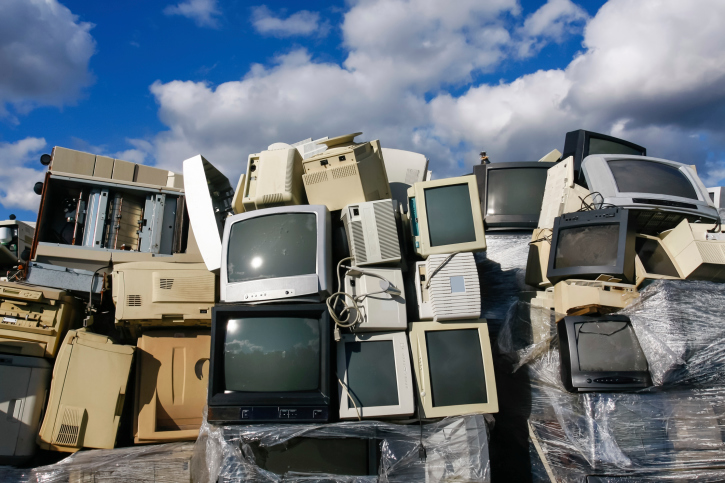 А что говорят врачи?
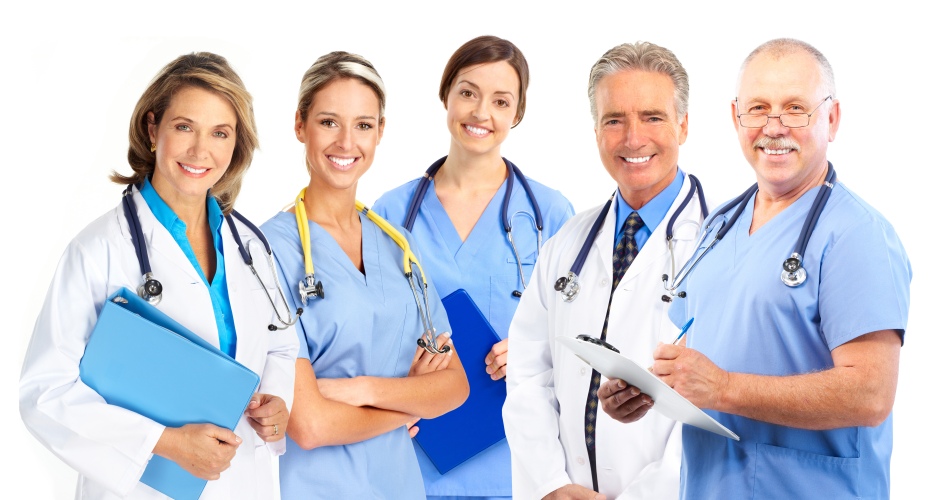 Они предупреждают о заболеваниях органов дыхания!
Заболевания органов дыхания, имеют в основном аллергический характер. 

Это связанно с тем, что корпус монитора и платы в системном блоке нагреваются и выделяют в воздух вредные вещества, особенно если компьютер новый. 

Компьютер создаёт вокруг себя электростатическое поле которое притягивает пыль и соответственно она оседает в лёгких.
Экологи обращаются к правительствам стран с требованием:
 
запретить производство и продажу потребителям продукции, имеющей среди своих компонентов токсины, а изготовителей вынудить найти безопасную альтернативу;
   производителям компьютеров и пользователям дать больше стимулов для усовершенствования и повторного использования оборудования без его утилизации.
Профилактика заболеваний органов дыхания
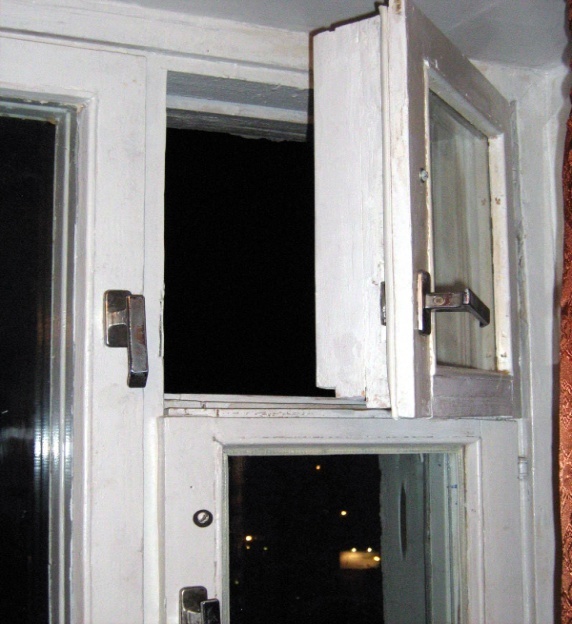 Как можно чаще делайте влажную уборку помещения и проветривайте его. 
Для увеличения влажности можно ставить открытую емкость с водой. 
     Например: аквариум с рыбками, декоративные водопады.
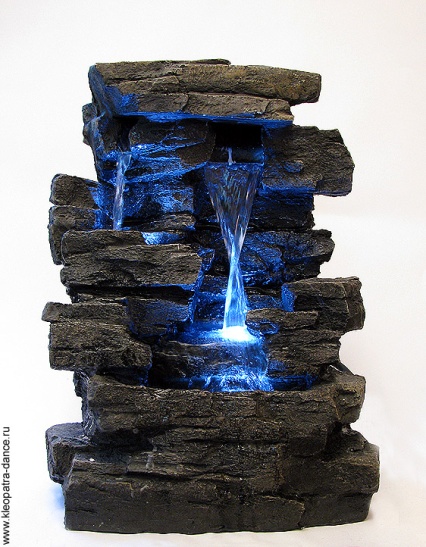 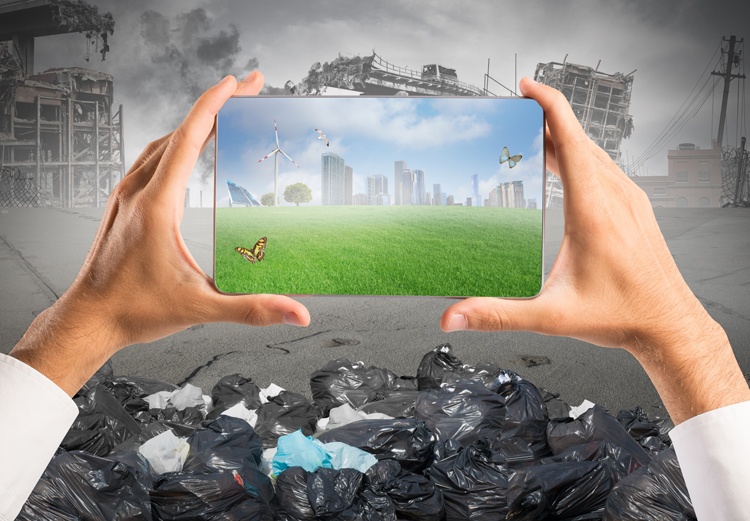 ВАЖНЫЙ СОВЕТ!
После покупки компьютера, желательно включить и оставить его на несколько часов в проветриваемом помещении, так как новые платы и новый пластик из которого сделан корпус монитора при нагревании выделяют очень большое количество вредных веществ.
Источники информации:
http://www.utro.ru/
Кипервас И.П. «Компьютер не виноват» //Здоровье, 1995 – N 2
«Компьютерная газета», 2004 - N 6
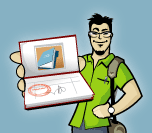